Entrenamiento en pruebas objetivas
Seminario Económico
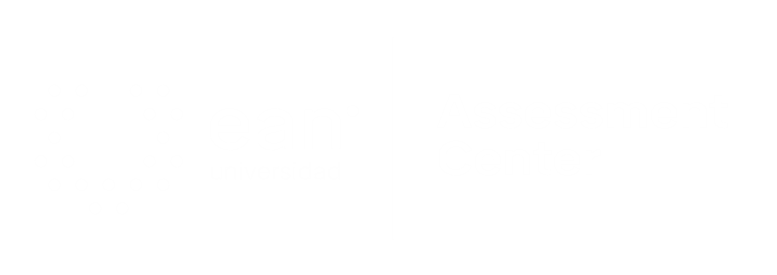 Apreciados docente y estudiantes
El siguiente entrenamiento está diseñado para que puedan familiarizarse con la estructura y funcionamiento de las pruebas objetivas. Con este documento ustedes tendrán la posibilidad de conocer en detalle los principales componentes de los ítems que conforman la prueba objetiva.

Este entrenamiento ha sido construido con información equivalente a la que se encuentra en las pruebas reales, por lo que se espera que los estudiantes obtengan herramientas esenciales para su apropiado desempeño en las pruebas.

¡Bienvenidos!
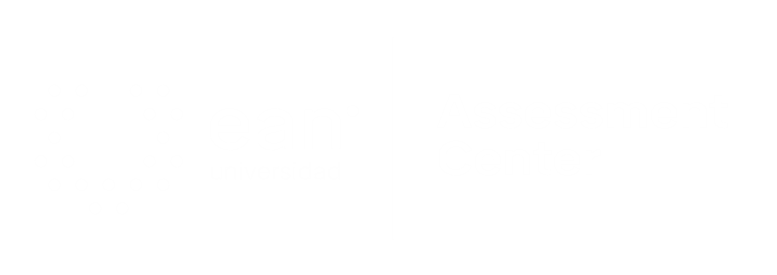 Comencemos…
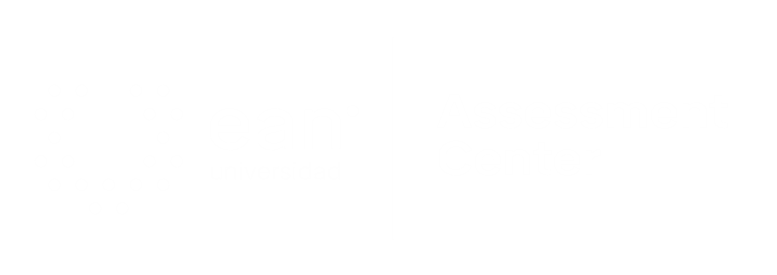 1. Caso o situación problémica
Para entender las acciones del Banco de la República en la conducción de la política monetaria colombiana, utilizamos como herramienta de análisis el modelo LM que resume los planteamientos teóricos del mercado de dinero y sus efectos en la economía del país.
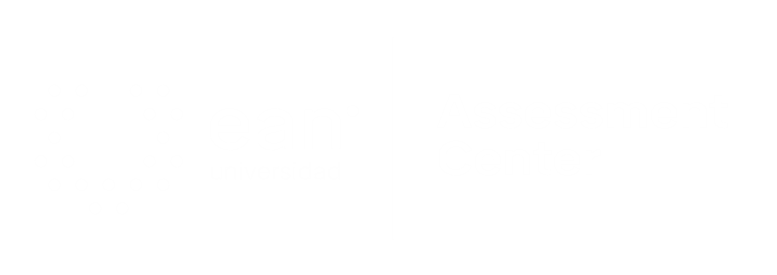 Enunciado
Usted que es estudiante de economía debe presentar una exposición sobre el mercado de dinero en Colombia y para comenzar afirma que la curva LM representa el equilibrio en el mercado de dinero, señalando que dos de sus características son:
Opciones de respuesta
a. Es más inclinada cuando la demanda de dinero es más inelástica a los tipos de interés dado un nivel de la renta.
b. Dada la cantidad de dinero un aumento de los tipos de interés reduce el gasto de inversión planeada.
c. La demanda de dinero es una teoría de la demanda nominal de dinero y no de la demanda real de dinero.
d. Dada la oferta monetaria fija, un aumento del nivel de renta se acompaña de una caída del tipo de interés.
a
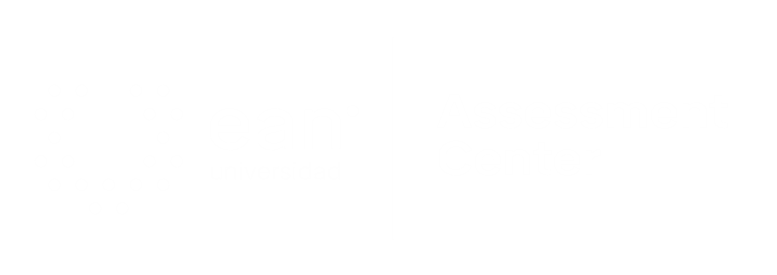 2. Caso o situación problémica
En recientes foros sobre la política fiscal colombiana, se ha solicitado por parte de los gremios de la producción que el Gobierno Nacional accione diferentes mecanismos del resorte fiscal como el manejo del gasto público o la política de impuestos para evitar el estancamiento económico y dinamizar la economía.
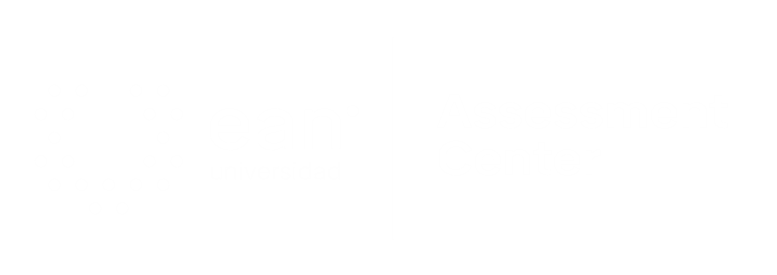 Enunciado
Usted que acaba de asistir a un foro de FENADECO en la ciudad de Cali de comienzos del mes de febrero de 2014, pregunta a su profesor de política económica sobre las razones que explican la diferente efectividad de las variaciones en el gasto público y en los impuestos sobre la demanda agregada, ante lo cual su docente responde que las razones se fundamentan en que:
Opciones de respuesta
a. El gasto público y los impuestos afectan indirectamente a la demanda agregada.
b. La propensión marginal a consumir afecta de forma similar tanto al gasto como a los impuestos.
c. Al contemplar la tasa impositiva en el modelo, los multiplicadores se incrementan.
d. Generalmente el multiplicador de los impuestos es menor que el multiplicador del gasto público.
d
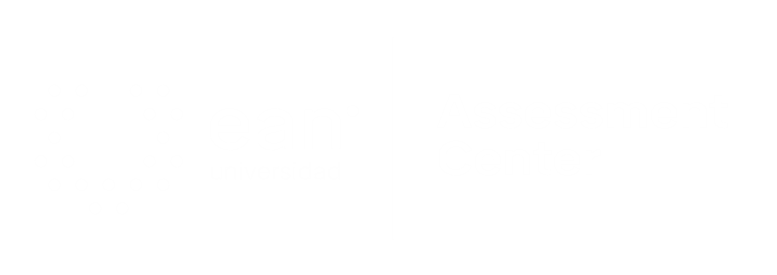 3. Caso o situación problémica
Usted asiste a una conferencia en el Departamento Nacional de Planeación sobre el desempeño de la economía colombiana en el frente monetario a finales de la década de 1980 y escucha que en nuestro país la tasa anual de cambio de los precios cambió de 29% a 32,4% de un año a otro entre 1989 y 1990.
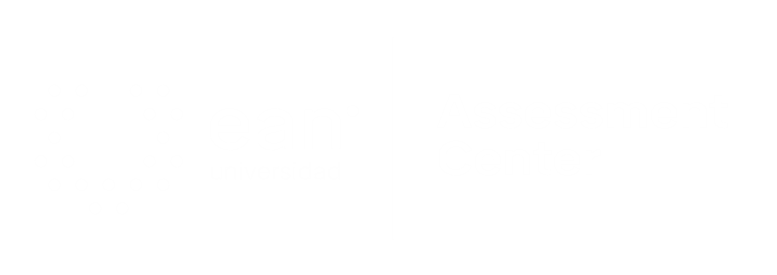 Enunciado
Usted interpreta correctamente que el concepto macroeconómico asociado a esta situación es:
Opciones de respuesta
a. Desempleo.
b. Revaluación.
c. Inflación.
d. Recesión.
c
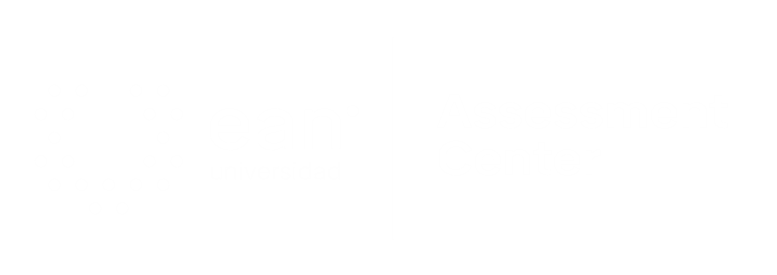 4. Caso o situación problémica
En la última reunión de los miembros de la Junta Directiva del Banco de la República, se anticipó una inflación de 3% para finales del presente año, dados los buenos resultados de las medidas de política monetaria que ha venido implementando el Emisor.
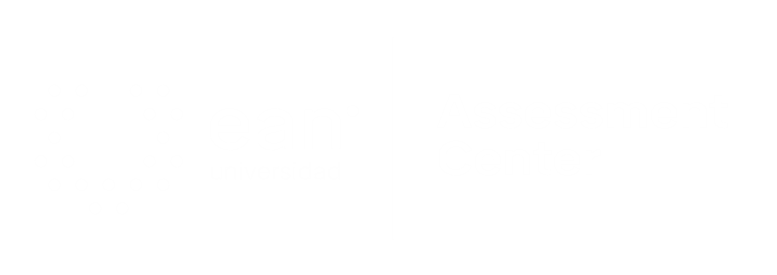 Enunciado
Usted que se ha matriculado como estudiante de la unidad de estudio análisis del macroentorno del programa de economía de la EAN, solicita a su docente que precise el significado de esta novedad del Emisor, ante lo cual el docente considera que esto significa:
Opciones de respuesta
a. Una variación del índice de precios al consumidor de 3%.
b. Una apreciación de la moneda nacional de 3%.
c. Un crecimiento del producto de 3%.
d. Una disminución del índice de salarios de 3%.
a
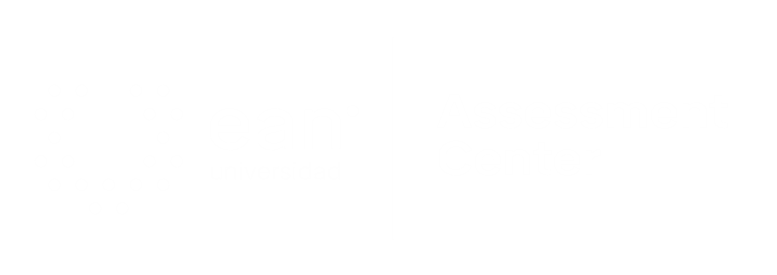 5. Caso o situación problémica
En un estudio de mercado realizado por una firma particular para una empresa comercial en la ciudad de Bogotá, se llegó a la conclusión de que cuando aumenta el precio del bien X, se observa que disminuye la cantidad demandada del bien Y.
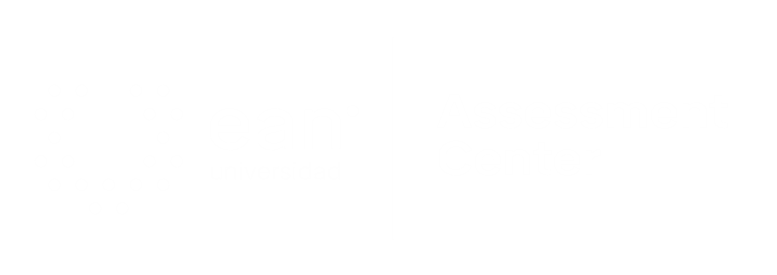 Enunciado
Usted que es economista de planta de la compañía concluye con base en estos hechos lo siguiente:
Opciones de respuesta
a. El bien X es inferior mientras que el Y es normal.
b. La elasticidad cruzada es negativa y los dos bienes son sustitutos entre sí.
c. La elasticidad cruzada es positiva y los dos bienes son complementarios entre sí.
d. La elasticidad cruzada es negativa y los dos bienes son complementarios entre sí.
d
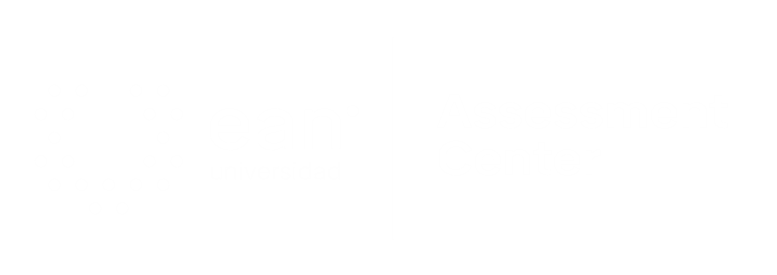 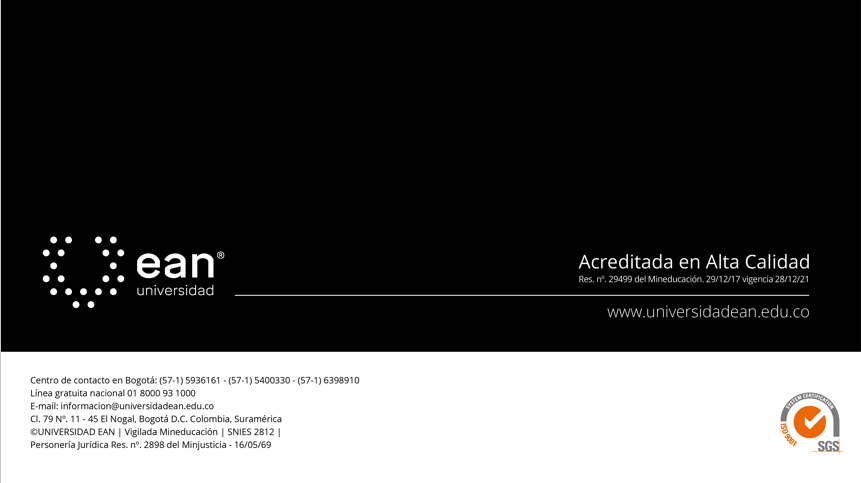